[Postertitel] Lorem ipsum dolor sit amet, consectetuer adipiscing elit maecenas porttitor congue massa fusce
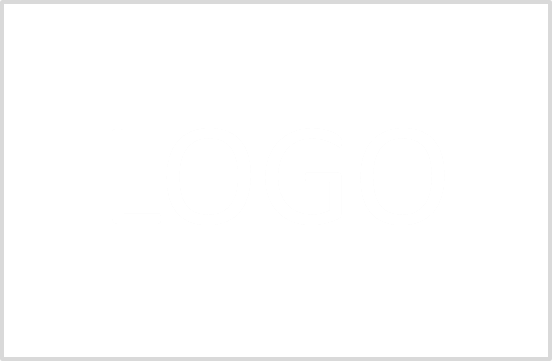 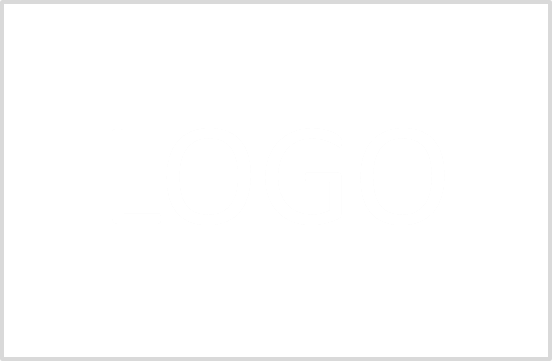 [Vervang de volgende namen en titels met die van de werkelijke deelnemers: Esmé Nuijten, PhD1; Arnoud Wolthuis, PhD2;  Hessel Wanders, RN, BSN, MHA3 en Jacobje Zuidwijk, MD41[Voeg afdeling toe van eerste deelnemer], 2[Voeg afdeling toe van tweede deelnemer], 3[Voeg afdeling toe van derde deelnemer], 4[Voeg afdeling toe van vierde deelnemer]
abstract
methoden
resultaten
abstract is hier zonder opsommingstekens en wat er gebeurt als ik opsommingstekens toevoeg/
Vermeld hier methoden en beschrijvingen
Methode 1
Methode 2
Methode 3
achtergrond
Voeg titel toe indien nodig. Klik op het tabblad Start op de knop B om de opmaak Vet toe te passen.
Achtergronditem
Achtergronditem
Achtergronditem
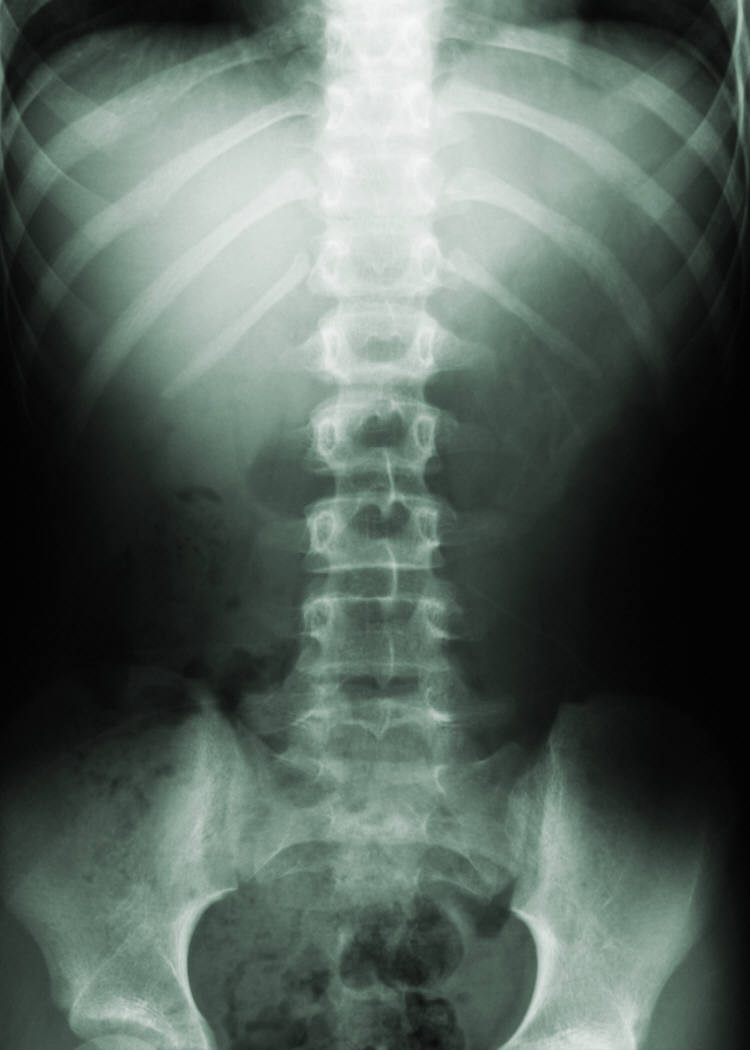 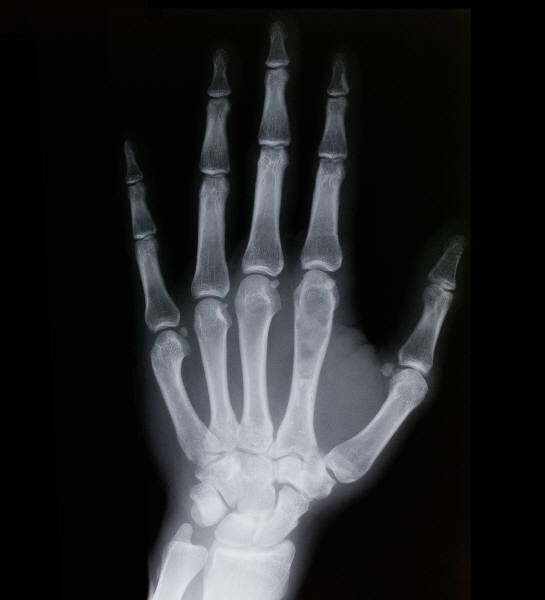 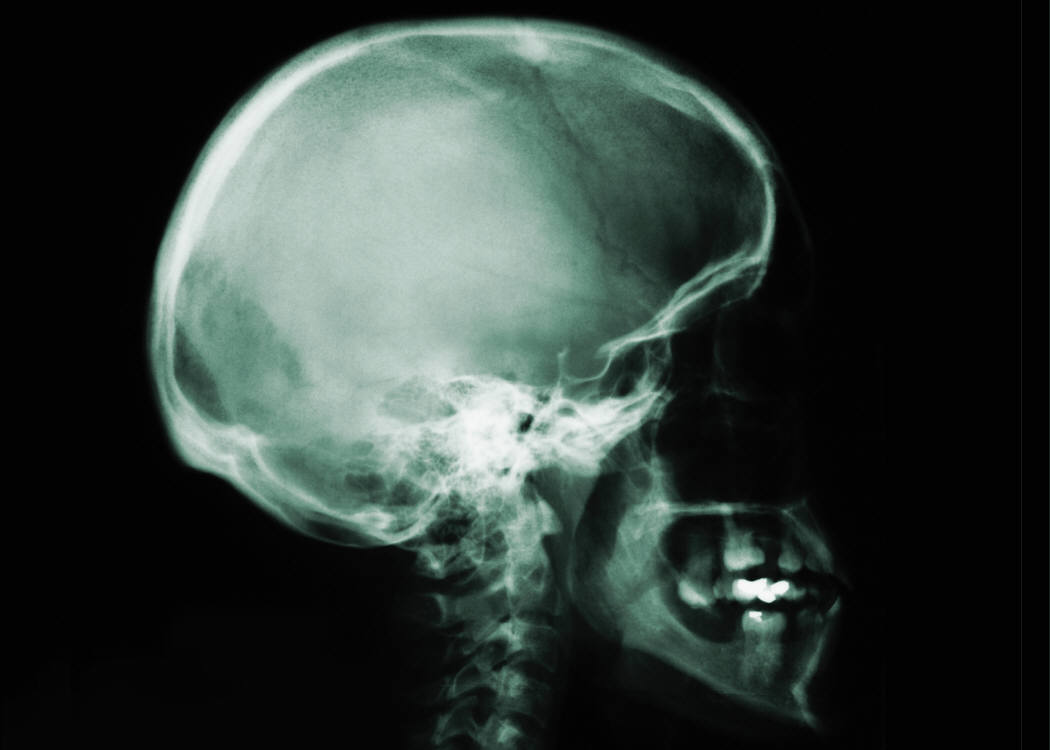 Typ hier een onderschrift voor de gegevensinhoud of afbeeldingen.
doelstellingen
resultaten
conclusies
Vermeld hier doelstellingen
Doelstelling 1
Doelstelling 2
Doelstelling 3
Resultaat 1
Resultaat 2
Resultaat 3
Conclusie 1
Conclusie 2
Conclusie 3
[Speaker Notes: Als u deze poster wilt wijzigen, vervangt u onze voorbeeldinhoud met uw eigen inhoud. Of als u liever met een schone lei begint, gebruikt u de knop Nieuwe dia op het tabblad Start om een pagina in te voegen. Voer vervolgens uw eigen tekst en inhoud in op de plek van de lege tijdelijke aanduidingen. Als u meer tijdelijke aanduidingen nodig hebt voor titels, subtitels of hoofdtekst, kopieert u een bestaande tijdelijke aanduiding en sleept u deze nieuwe aanduiding naar de juiste plek.]